ESCUELA NORMAL DE EDUCACION PREESCOLARLICENCIATURA EN EDUCACION PREESCOLARCICLO ESCOLAR 2021-2022
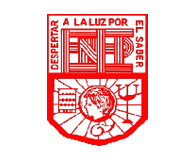 “Documento sintético”
Nombre del alumno: Melissa Martinez Aldaco
No. De lista: 11
Materia: Lenguaje y alfabetización. 
Nombre del maestro: Narciso Rodriguez Espinosa
 Fecha: 21 de octubre 2021
Unidad de aprendizaje II. Aportes de la investigación didáctica ante los desafíos de la alfabetización.
	COMPTENCIAS DE LA UNIDAD:
-Aplica el plan y programas de estudio para alcanzar los propósitos educativos y contribuir al pleno desenvolvimiento de las capacidades de sus alumnos.
	-Diseña planeaciones aplicando sus conocimientos curriculares, psicopedagógicos, disciplinares, didácticos y tecnológicos para propiciar espacios de aprendizaje incluyentes que respondan a las necesidades de todos los alumnos en el marco del plan y programas de estudio.
	-Integra recursos de la investigación educativa para enriquecer su práctica profesional, expresando su interés por el conocimiento, la ciencia y la mejora de la educación.
1. Introducir a los niños mas pequeños al mundo de la cultura escrita requiere generar situaciones didácticas que le permitan apropiarse del sistema notacional y del lenguaje que se escribe.
Para ello las educadoras se basan de teorías, metodologías y formas didácticas, para acercar a los niños a la escritura. De esta manera el niño se involucra y se apropia de la escritura. Asimismo como educadora se debe estar actualizada para conocer nuevos métodos de enseñanza y mejorar su manera de enseñar.
El niño al entrar al preescolar traira conocimientos previos, cada uno de ellos traira diferentes conocimientos, ya que cada uno a crecido en diferentes contextos y con diferentes personas. Pero en educación preescolar se busca ampliar esos conocimientos, para ello se deben aplicar actividades agradables e interesantes.
Algunas de las habilidades que se desarrollan en cuanto a la escritura es tomar el lápiz, trazar trazos, escribir su nombre, etc.
2. No hace falta esperar a que sepan a leer y escribir-en el sentido convencional- para que puedan operar como lectores y escritores.
Hace referencia que aunque los niños  no sepan escribir y leer, se pueden involucrar en la lectura escuchando a su educadora cuando lee un cuento y también puede hacer garabatos para involucrarse a la lectura.
Otra forma de lectura y escritura seria que el niño observe imágenes y desarrollen una historia con lo que observan y con su imaginación. Entre oras actividades mas que se pueden utilizar.